BALANÇO E PERSPECTIVAS
Torquato Jardim
Ministro de Estado da Transparência, Fiscalização e Controladoria-Geral da União - CGU
Organograma Simplificado
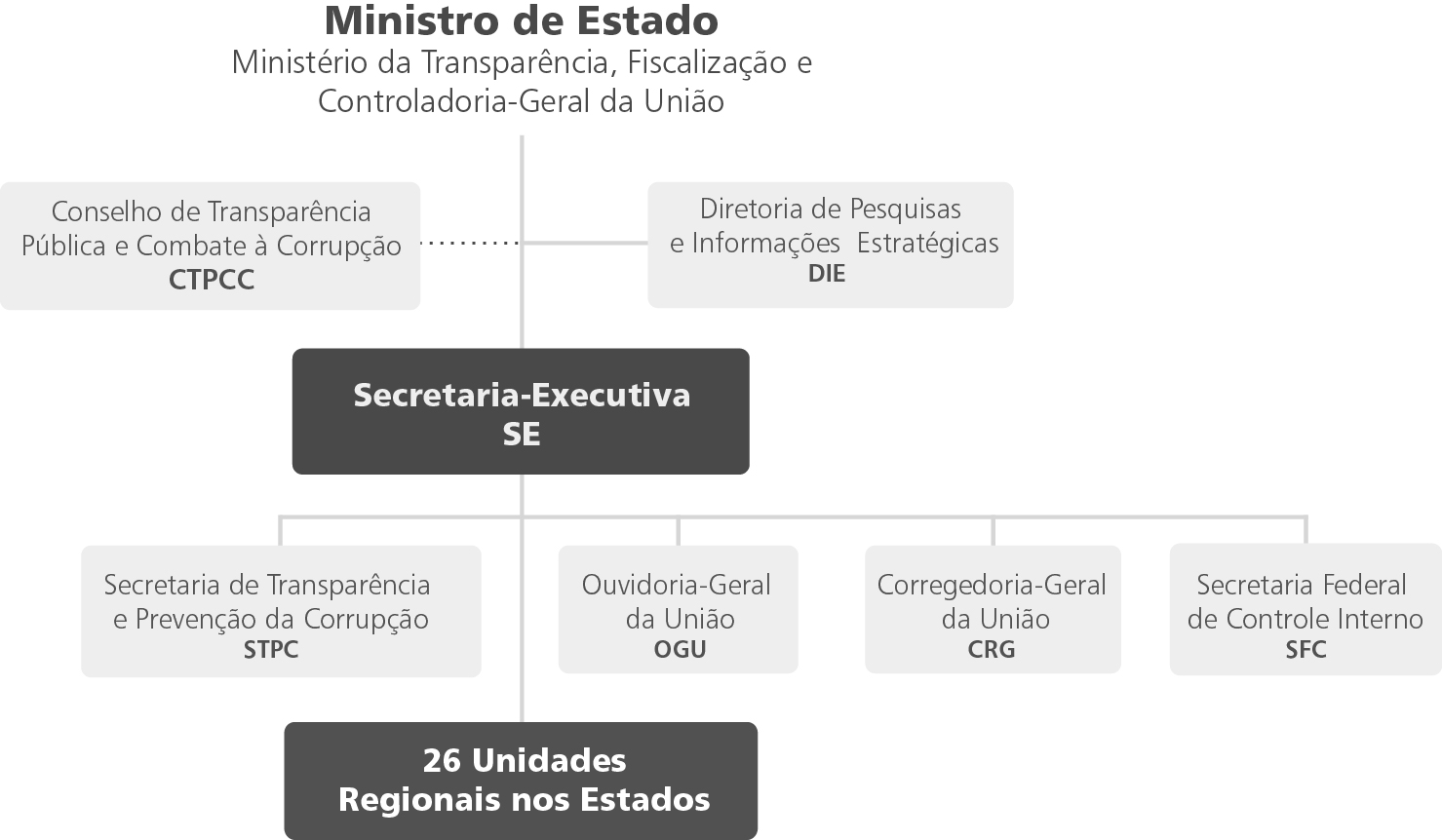 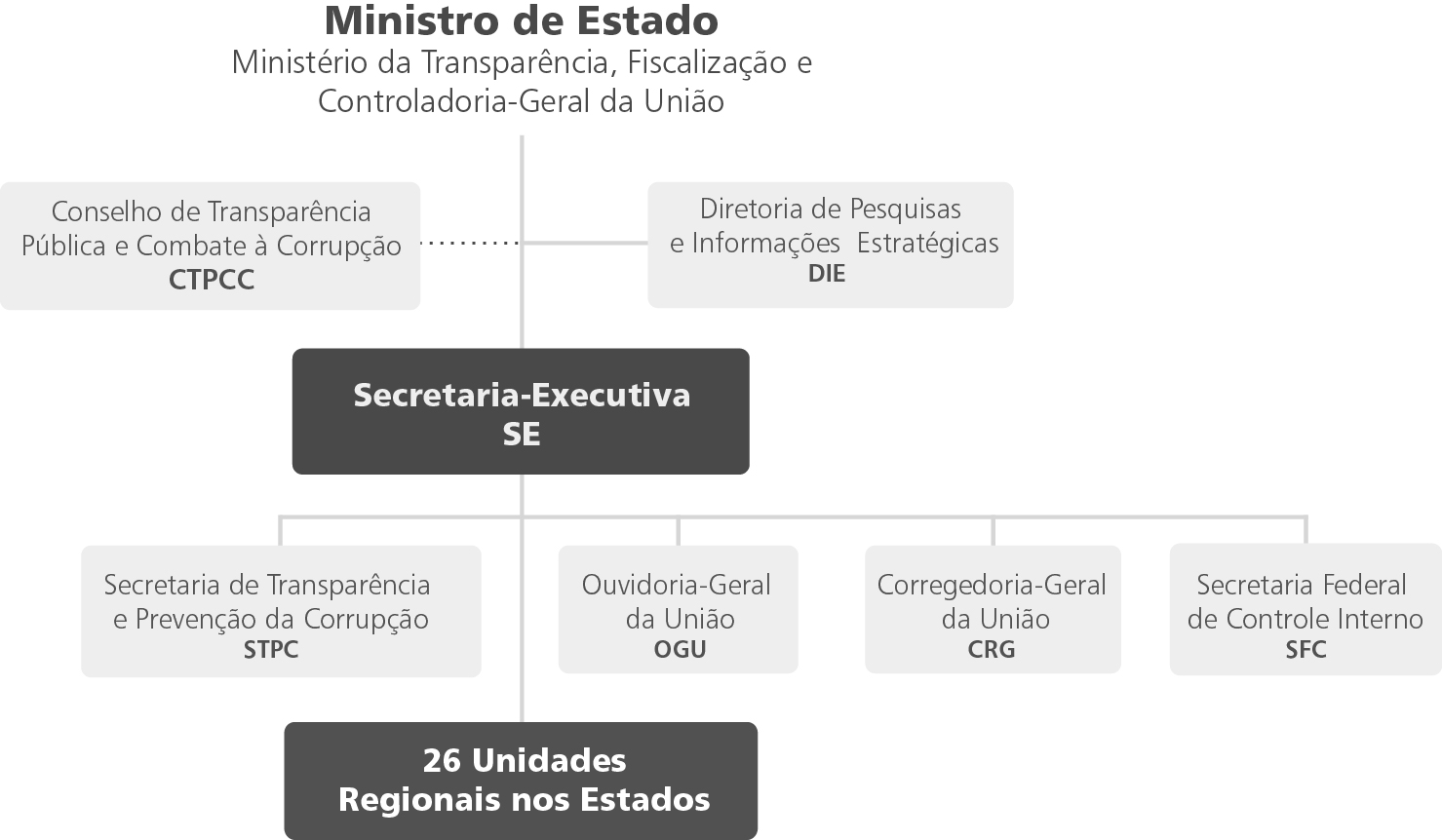 SECRETARIA DE TRANSPARÊNCIA 
E PREVENÇÃO DA CORRUPÇÃO - STPC
Secretaria de Transparência e Prevenção da Corrupção - STPC
3ª AVALIAÇÃO 2016 – DESTAQUES:
Decreto que Regulamenta a Lei Anticorrupção 
Aprovação do Estatuto das Empresas Estatais e Mobilização
Conscientização do Setor Privado
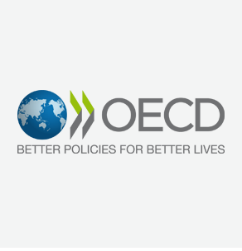 COOPERAÇÃO INTERNACIONAL
ACINET – Arab Anti-Corruption and Integrity Network
União Européia – Governança Pública Federal
OGP – Marrocos, Tunísia e Indonésia
Portal da Transparência e LAI – El Salvador e Paraguai
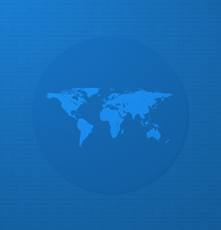 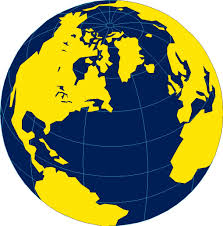 EDUCAÇÃO CIDADÃ – Crianças e Jovens
Programa Um Por Todos e Todos Por Um! Pela Ética e Cidadania.
De 2009 a 2015: 400.000 Alunos e 1.600 Escolas
Em 2016: 148.223 Alunos e 1.857 Escolas
8º Concurso de Desenho e Redação
-     7.880 trabalhos inscritos em 2016
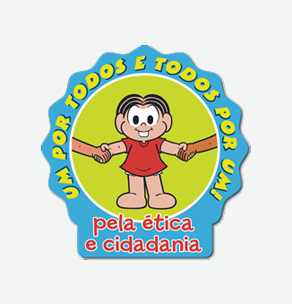 Secretaria de Transparência e Prevenção da Corrupção - STPC
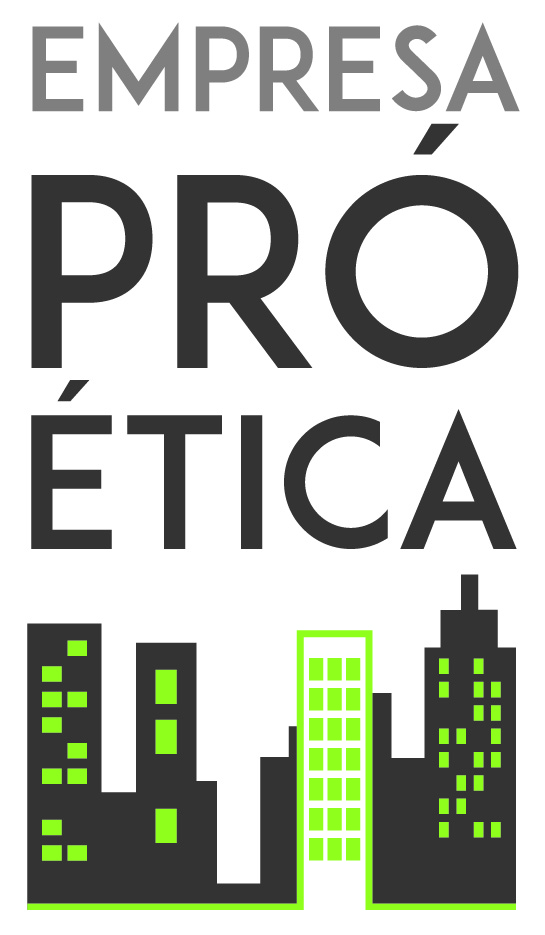 FOMENTO À INTEGRIDADE NO SETOR PRIVADO
Empresa Pró-Ética
2015 - 91 Empresas Participantes - 19 Aprovadas
2016 - 195 Empresas Participantes - 25 Aprovadas
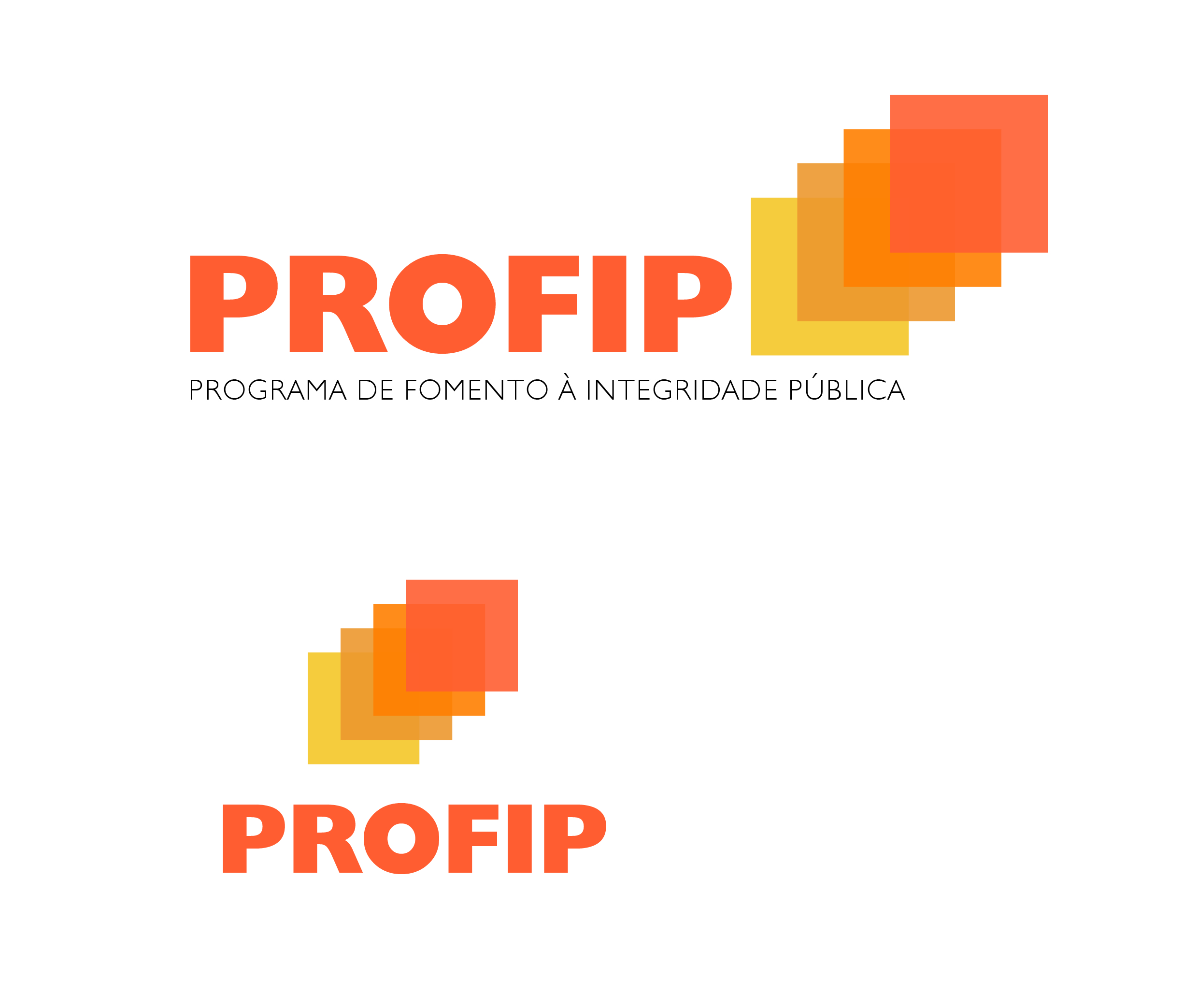 PROGRAMA DE FOMENTO À INTEGRIDADE NO SETOR PÚBLICO
Integridade e “Compliance” também na Administração Pública
Adesão de 13 Órgãos Federais em 2016
OUVIDORIA-GERAL DA UNIÃO - OGU
Ouvidoria-Geral da União - OGU
SATISFAÇÃO COM O ATENDIMENTO
Ouvidoria-Geral da União - OGU
Avaliação Cidadã de Políticas e Serviços Públicos
2 milhões/ano 
de manifestações
Sistemas integrados
Avaliação em tempo real
Em 2016, foram 
12 programas e 
2 serviços avaliados
A Avaliação Cidadã de Políticas e Serviços Públicos busca transformar problemas individuais em soluções coletivas.
e-Ouv e outros sistemas de ouvidoria
Reclame Aqui  e outros parceiros privados
Consumidor.gov e outros canais de governo
Ouvidoria-Geral da União - OGU
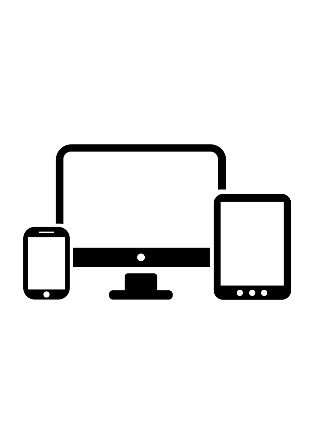 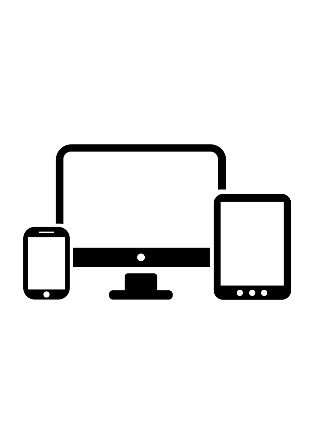 20 milhões
2,2 milhões
Expectativa de acessos ao Portal da Transparência em 2016
Acessos ao Portal da Transparência em outubro de 2016
GARANTIA DE
TRANSPARÊNCIA
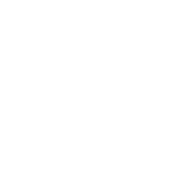 5.616
Recursos de acesso à informação feitos à CGU desde 2012, sendo 1.648 em 2016
CORREGEDORIA-GERAL DA UNIÃO - CRG
Corregedoria-Geral da União - CRG
424 Expulsões de servidores públicos federais no ano.

Queda no número de reintegrações no Poder Executivo Federal – 4% nos últimos dois anos.

Mais de 2000 servidores públicos federais, estaduais e municipais capacitados em Processos Administrativos de Responsabilização de servidores e empresas.

Lançamento do Cadastro Nacional de Empresas Punidas (CNEP), com validade para União, Distrito Federal, Estados e Municípios.

Disseminação do Cadastro Nacional de Empresas inidôneas e Suspensas (CEIS) - 6.000 novas sanções em 2016.
Corregedoria-Geral da União - CRG
30 Processos Administrativos de Responsabilização de empresas instaurados para apuração de irregularidades relacionadas à Operação Lava-Jato.

Declaração de Inidoneidade de três empresas por fatos identificados na Operação Lava-Jato.

20 acordos de leniência em andamento (três suspensos a pedido da Força-Tarefa da Operação Lava-Jato).

Publicação do Manual de Responsabilização de Pessoas Jurídicas.
SECRETARIA FEDERAL DE CONTROLE INTERNO - SFC
Secretaria Federal de Controle Interno – SFC
OPERAÇÕES ESPECIAIS
Exemplo: Boca Livre - Apuração de desvios da Lei Rouanet
244 desde 2003 
45 em 2016
Prejuízo: R$ 4 bilhões
(estimado)
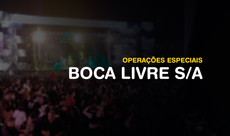 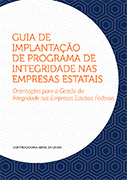 AVALIAÇÃO DA INTEGRIDADE  EM EMPRESAS ESTATAIS
31 empresas em avaliação (Exemplo: Caixa e Eletrobrás)
COMBATE À CORRUPÇÃO
Fiscalização de mais de 2 mil municípios e recursos superiores a R$ 20 bilhões.
(Exemplo: Merenda Escolar, Combate à Dengue e Saneamento Básico).
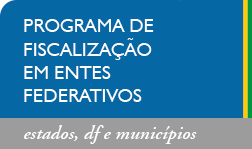 FISCALIZAÇÃO EM ENTES FEDERATIVOS
Secretaria Federal de Controle Interno – SFC
Medidas recomendadas para obter economia por meio da diminuição de desperdícios, aumento da eficiência e retorno de recursos com aplicação indevida.
APRIMORAMENTO
DA GESTÃO
Benefícios Financeiros
Secretaria Federal de Controle Interno – SFC
Avaliação da Execução de Programas de Governo
A avaliação de 16 programas do Governo Federal em 2016.
Exemplo: Reavaliação das concessões vencidas de auxílio-doença.
APRIMORAMENTO
DA GESTÃO
Atuação em conjunto com:
Ministério do Planejamento
Ministério da Fazenda
Ministério Setorial (Responsável pela política pública avaliada)
Casa Civil 

Exemplos: Concessão de Auxílio-Doença, Benefício de 
Prestação Continuada, Bolsa-Família e Lei Rouanet.
PARTICIPAÇÃO NO COMITÊ TÉCNICO DE MONITORAMENTO E AVALIAÇÃO DE POLÍTICAS PÚBLICAS ORÇAMENTÁRIAS - CMAP
Transparência
GT Lobby: Regulamento do Poder Executivo Federal


GT Escritórios de Advocacia: 24 Estatais


GT Desburocratização: Dois estudos de caso 


GT Licitação: Sugestões para o PLS 559/2013


Contrato de Conduta Controlada (Leniência): Interação constitucional
INSS – Aposentadoria

Abertura/Fechamento de Empresas
Muito Obrigado.
Torquato Jardim
Ministro de Estado da Transparência, Fiscalização e Controladoria-Geral da União - CGU
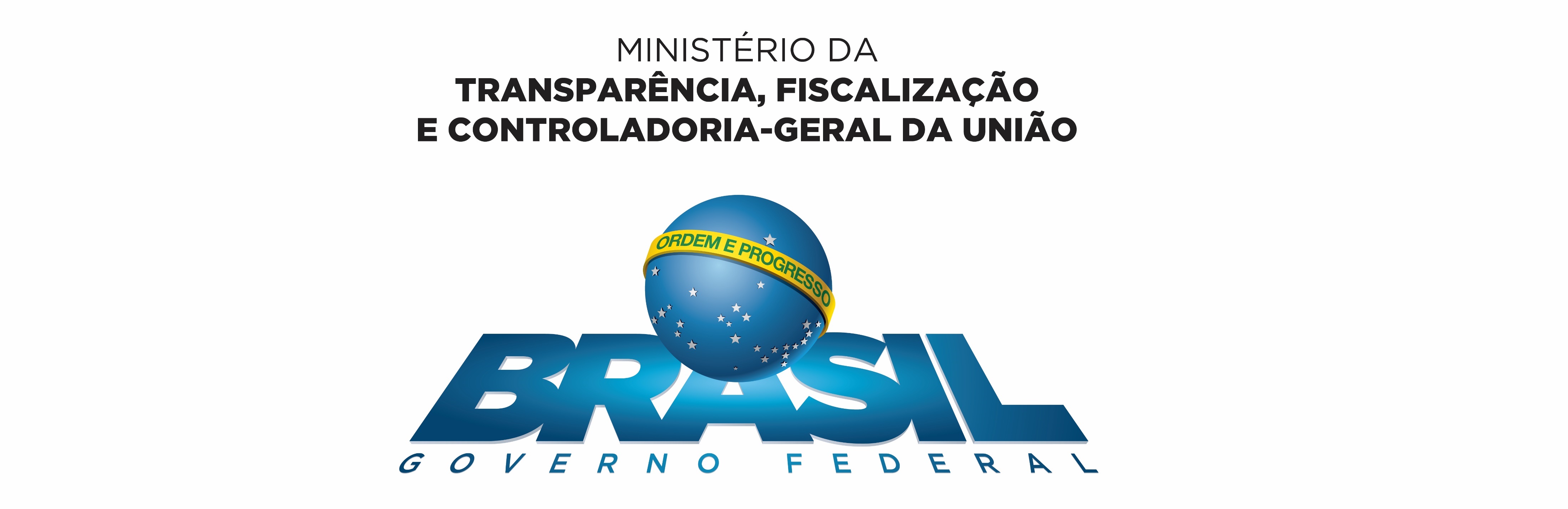